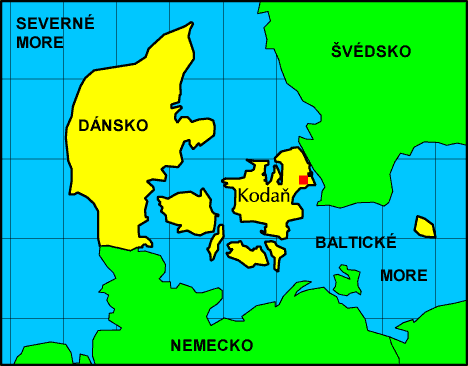 Dánsko
Geografické údaje
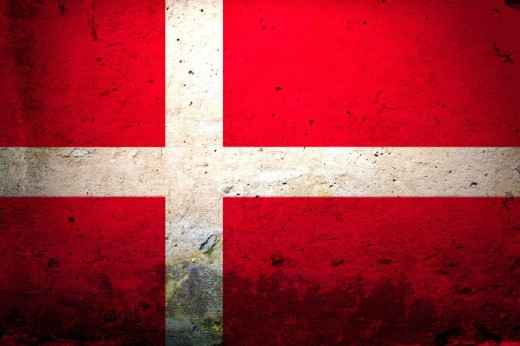 Přírodní poměry
Dánsko leží na Jutském poloostrově a na 443 pojmenovaných ostrovech. 
Nejznámější jsou ostrovy Fyn a Sjælland. 
Další velké ostrovy: Lolland, Falster, Langeland, Bomholm,
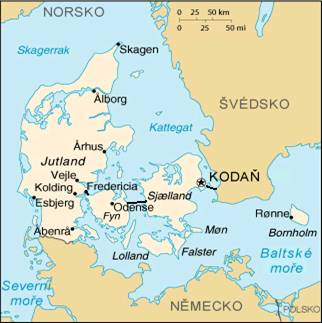 Obecné:
Oficiální název: Kongeriget Danmark 
Český název: Dánské království 
Rozloha: 43 094 km2 
Úřední jazyk: dánština
Počet obyvatel: 5 500 510
Nejvyšší bod: Yding Skovhoej (173 m)
Nejnižší bod: Lammefjord (-7 m)
Měna:
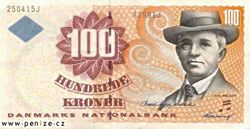 dánská koruna
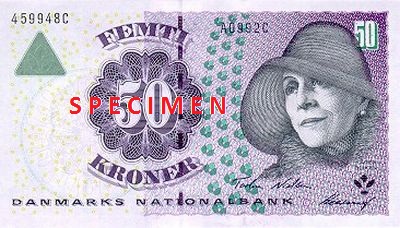 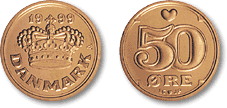 Využití plochy:
Politika:
Hlavní město: Kodaň (471 000 obyv.)
Správní členění: 14 okresů a 2 města  
Datum vzniku: 980 
Forma vlády: konstituční monarchie 
Státní zřízení: království
Hlava státu: královna Markéta II
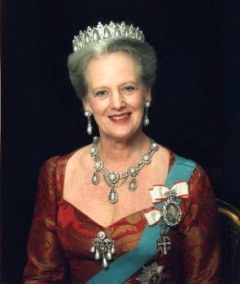 Členství:
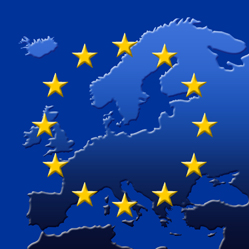 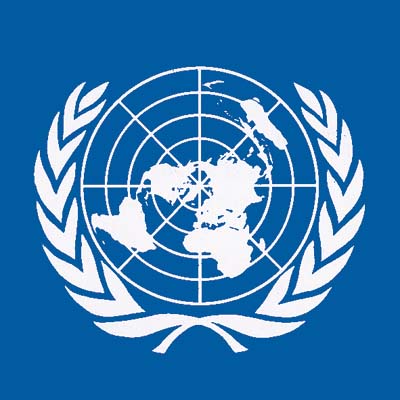 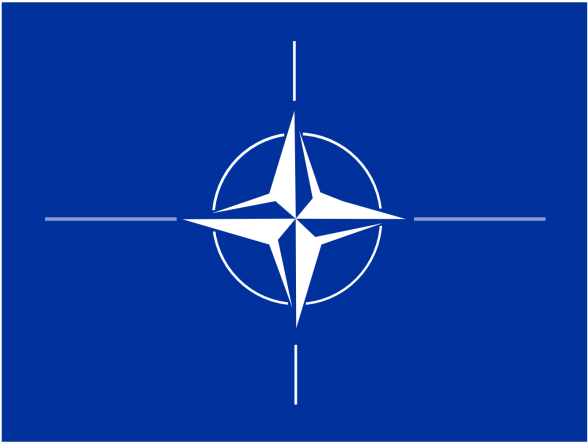 OSN
EU
NATO
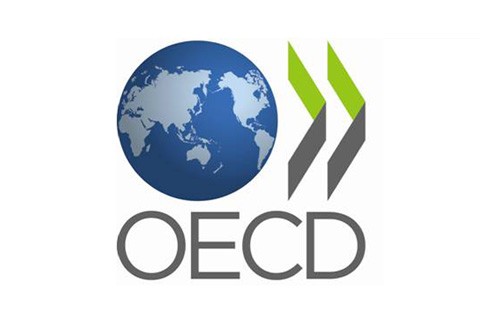 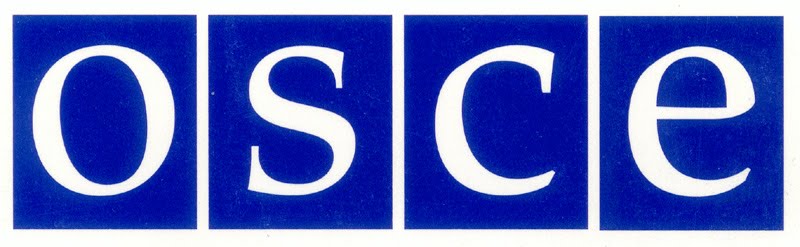 OECD
OBSE
Organizace pro bezpečnost a spolupráci v Evropě
Náboženství:
Vodstvo + Podnebí
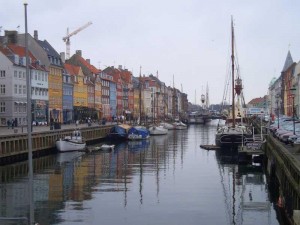 Nejdelší řeka: Gudena (158 km)
Dánské podnebí je oceánské s rostoucími kontinentálními vlivy směrem k Baltskému moři.
Léta jsou chladná, zimy pak mírné a deštivé. Časté jsou větry a mlhy.
Hospodářství
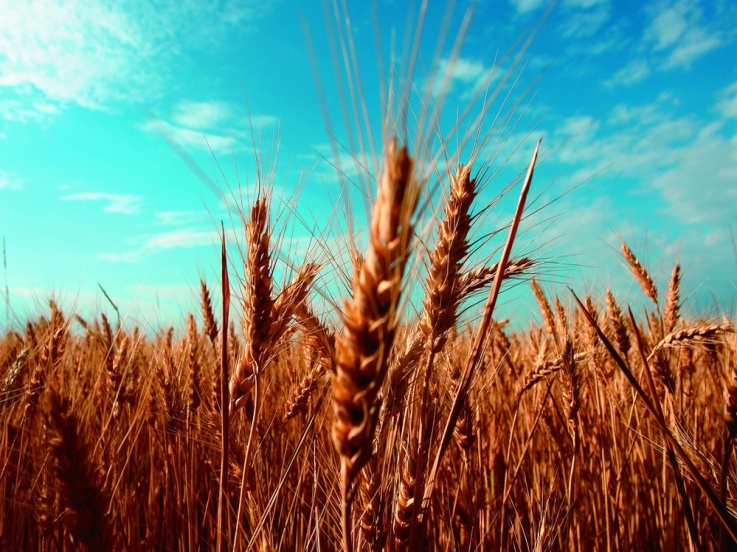 Těží se: ropa, zemní plyn, síra
Pěstuje se: pšenice, oves, ječmen, brambory, cukrová řepa, řepka, zelenina, ovoce
Chová se: skot, prasata, drůbež
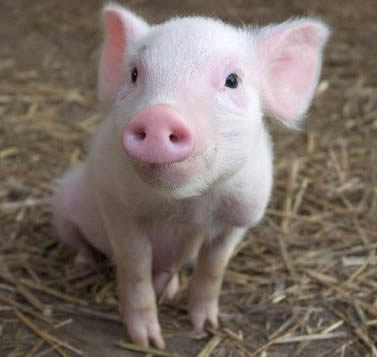 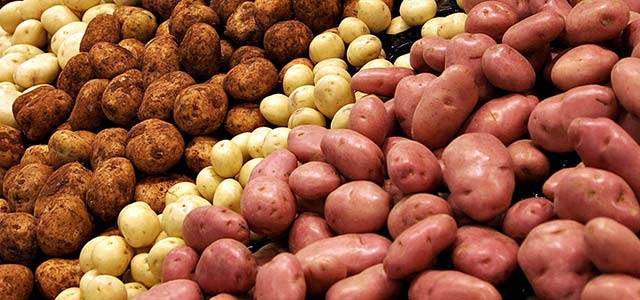 Zajímavost - Legoland
1968 – otevřen v Billundu
největší a nejstarší 
rozdělen na 9 různých světů: Duplo Land, ImaginationZone, LEGOREDO Town, Adventure Land, Miniland, Pirate Land, Lego City, Knights Kingdom, Viking land a Polar Land 
Největší turistická atrakce v Dánskuhned po Kodani
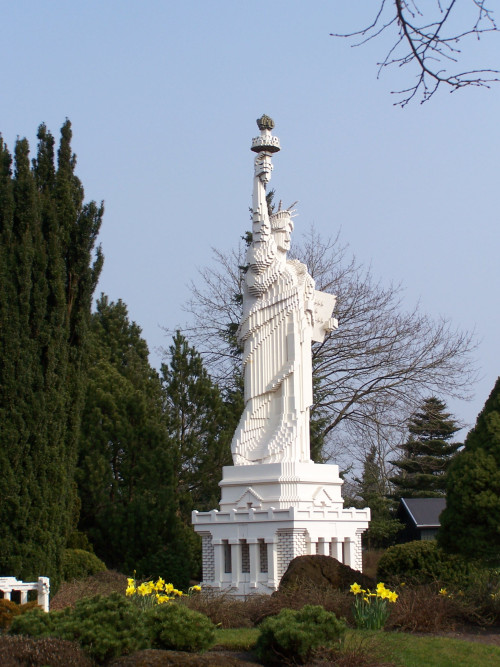 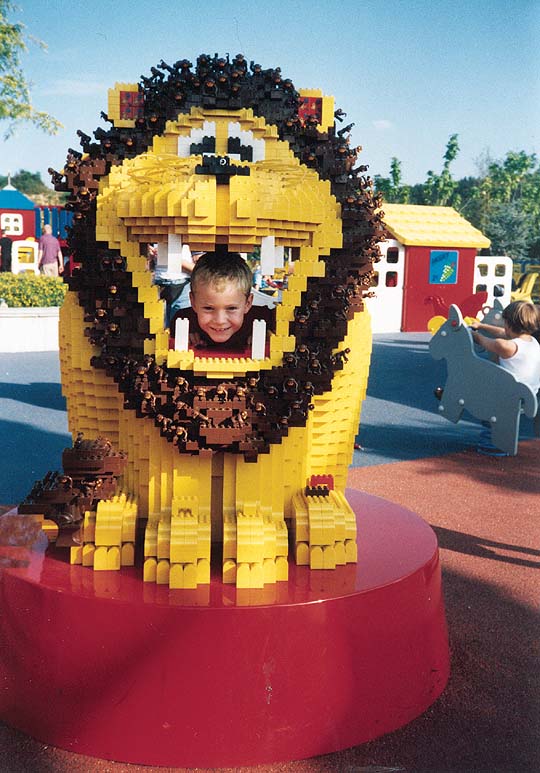 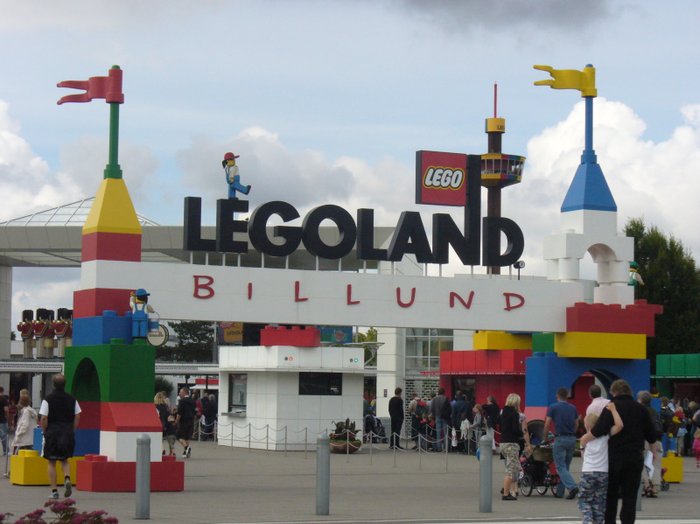 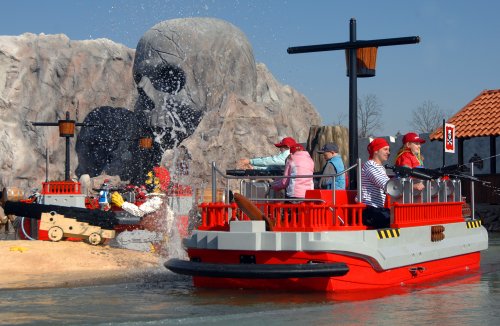 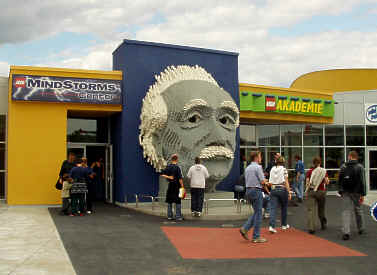 Zdroje:
http://www.zsdobrichovice.cz/programy/zemepis/referaty/dansko.htm  
http://www.zemepis.com/Dansko.php
http://cs.wikipedia.org/wiki/D%C3%A1nsko
http://images.google.com/
Vytvořily:
Kateřina Pilátová
Karolína Tichá